备份系统在高能所集群中的应用
姚秋玲
高能所计算中心
2023-07-11
目  录
需求背景
基于Amanda的集群备份系统
Restic备份软件的研发
高能所备份系统现状
高能所集群——科学大数据
提供科研支撑与用户服务
面对多个大科学装置
几千个用户
不同的使用模式和需求
拥有海量数据
十亿文件数量，PB-EB级别
增长速度快
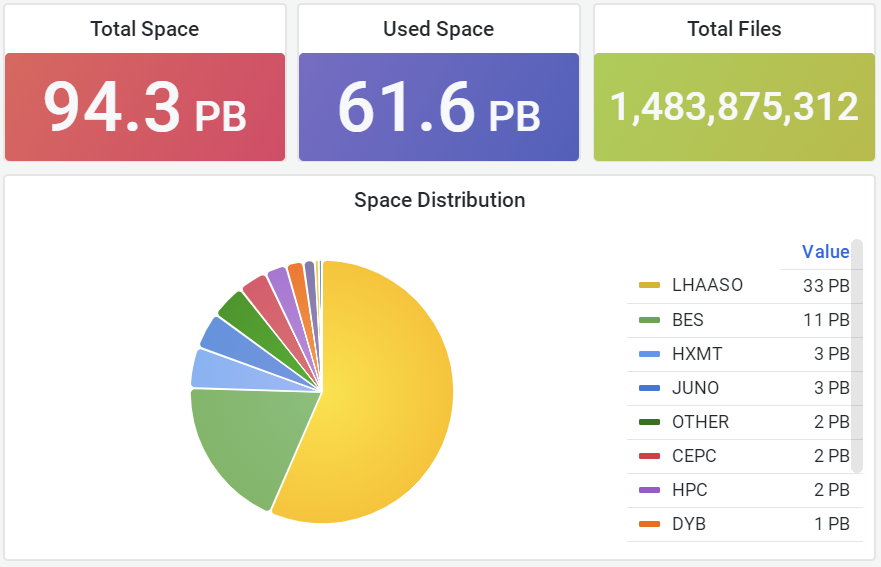 数据的容灾&备份需求
数据的潜在威胁
用户误操作
误删除,误修改
物理故障
服务器无法启动
磁盘的机械损坏
外界灾害
停电，水灾，火灾，地震
恶意破坏
黑客，系统漏洞
不同的备份需求
实验数据
数据访问频率不一
长期保存
用户数据
多版本备份
各种服务的关键数据
定期备份
管理员远程可自主恢复
备份系统的组成
备份方式
全备份、增量备份、差异备份
备份策略
备份对象
需要备份的数据格式，主要以目录和文件为主
备份频率
每天、每周……
备份文件格式
原格式、压缩、加密
访问权限
机器；管理员；用户
备份文件保留时限
备份介质
磁盘、磁带、光盘
基于Amanda的集群备份系统
专用的备份服务器和磁盘阵列
8台服务器；2个磁盘阵列
支持多种备份介质，以磁盘作为虚拟磁带使用
循环重复使用备份存储空间
Server/Client模式的网络备份
通过网络连接到需要备份的机器
集群中共享的目录和文件
Server管理备份，Client发送数据
以配置文件形式定制备份策略
指定Client地址和目录
可选：备份程序、备份列表获取方式、压缩、加密
全自动化，crontab定期执行
底层程序采用LINUX dump/GNU tar
减少对备份软件的依赖
授权管理与认证
Client的root用户可做文件恢复
只允许已定义的机器访问
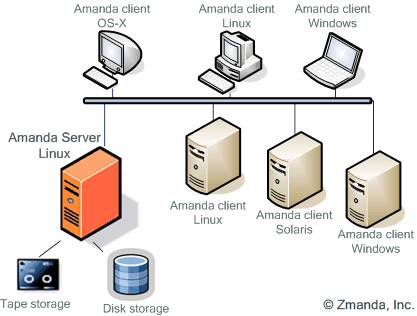 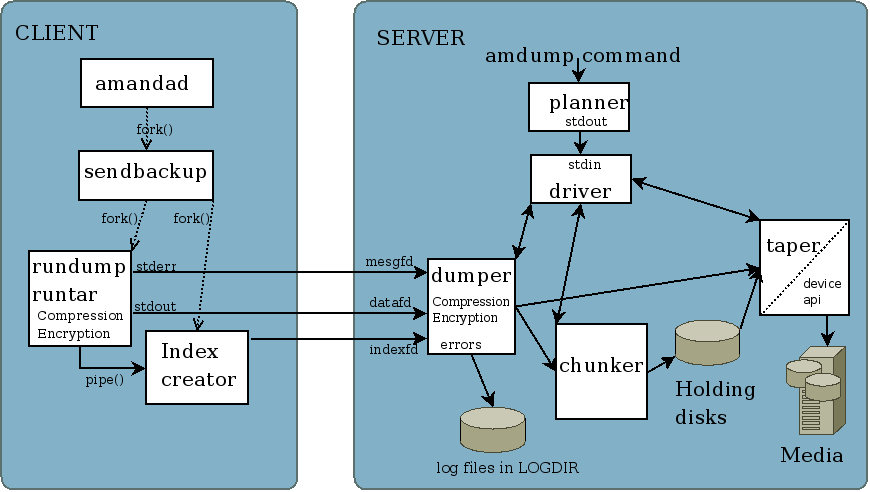 备份系统的新问题
时效性
根本原因在于数据快速增长
备份效率低





保留多版本的备份文件导致备份存储空间紧张
按原目录的2.5倍计算存储空间占用量
无法同时进行备份和恢复
软件设计为了避免数据冲突与损坏
备份软件的对比
Restic vs Rsync vs 商业软件Networker 
Restic vs 商业软件Veritas
Restic备份软件
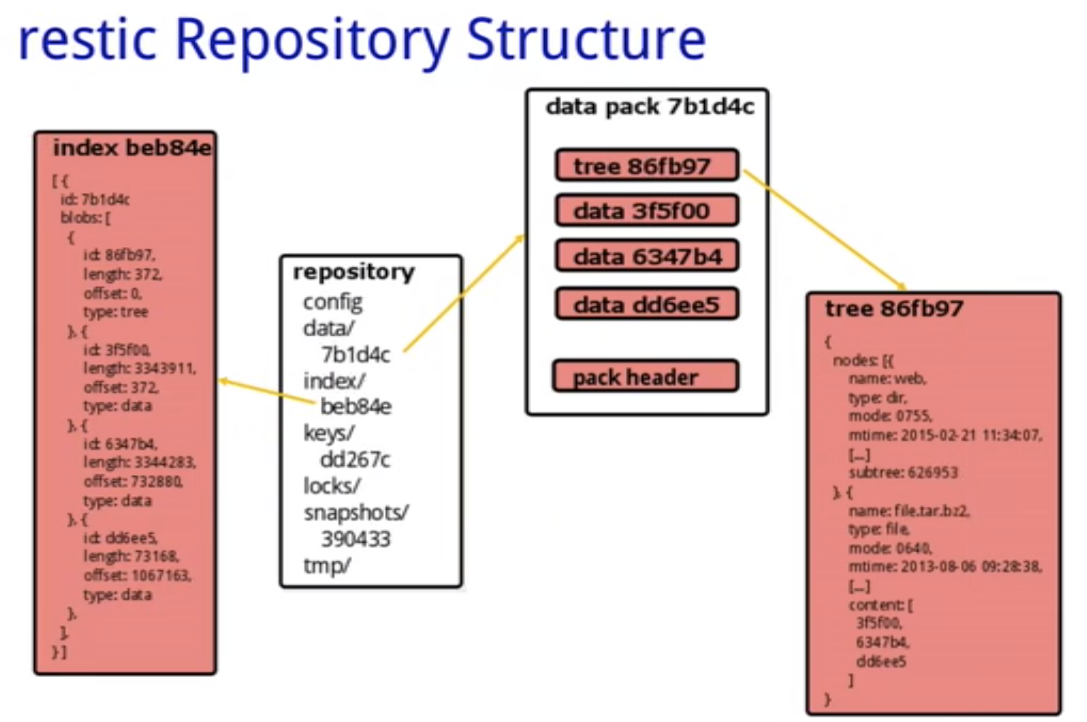 开源的备份软件
备份速度快
文件比对+增量备份同时进行
只备份文件内容有变化的部分
占用容量少
数据去重
不需要常规的全备份
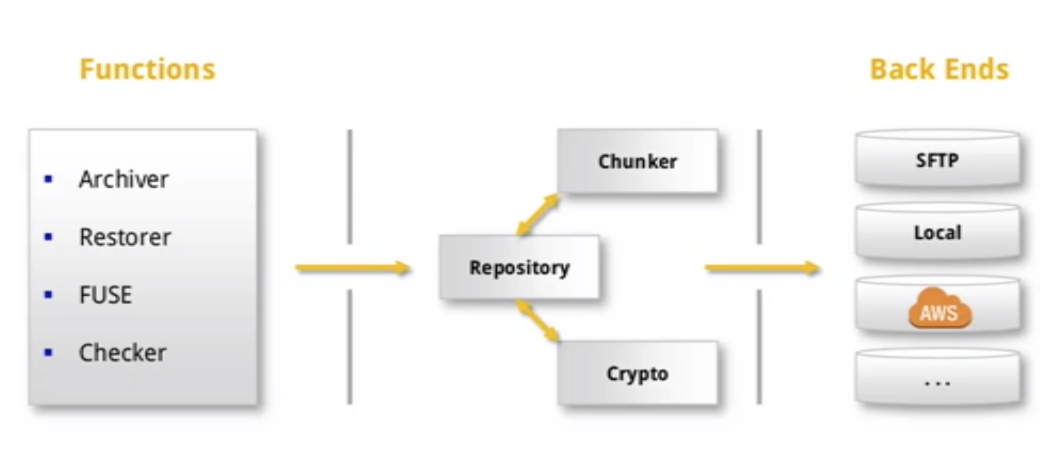 Restic的应用与二次开发
增加6个Restic备份策略
研发策略初始化、定期备份、镜像文件校验、日志采集、备份镜像定期清理等功能
将用户数据备份由Amanda切换至Restic
增加了1个并行备份策略，应用于用户服务ihepbox
 备份时间短：为原备份时间的1/2~1/8
 占用容量少：数据可恢复时间为原来的3~6倍
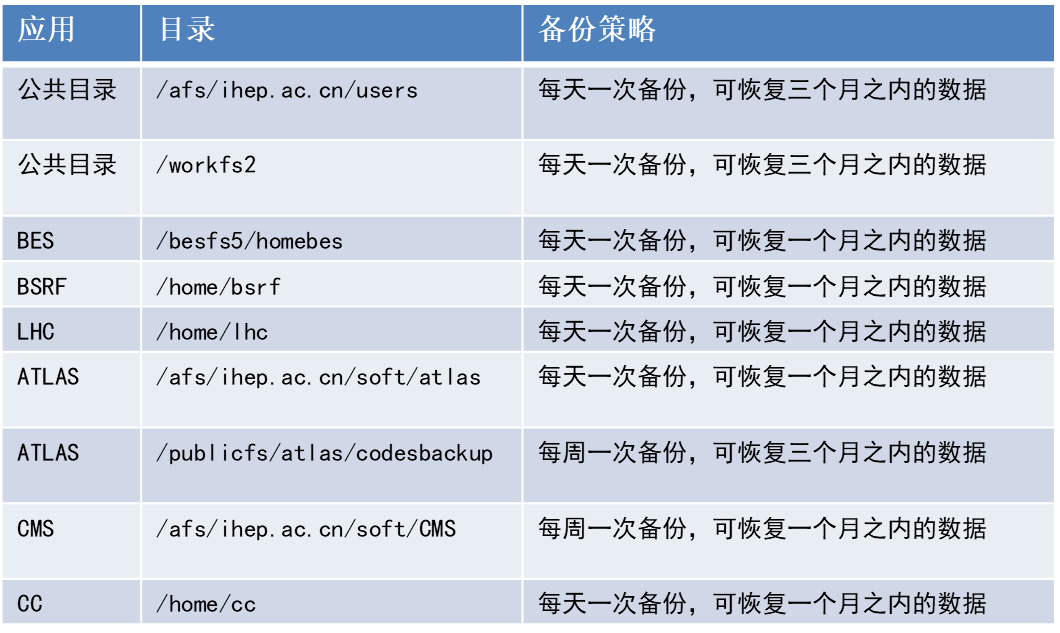 并行备份
核心在于加速备份列表的获取和数据的拷贝
切分备份列表，将单流的备份变成多流并行
可以充分利用集群资源
备份系统现状
用户数据备份：Restic    服务数据备份：Amanda 
持续为home目录，数据库，mail数据，网络服务等52个重要目录做备份
备份数据总量达到750TB
为远程站点（山东大学，兰州大学，中科大）建立备份系统
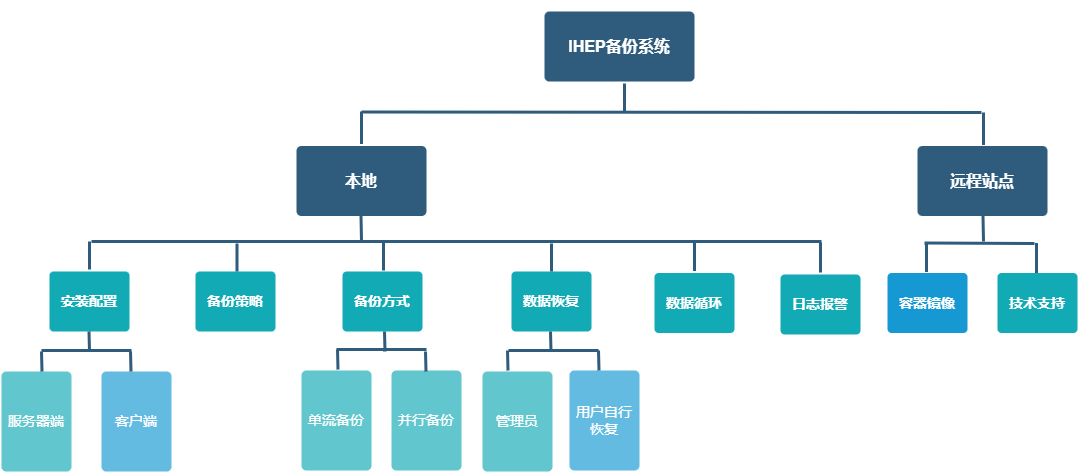 总 结
高能所集群需要备份的数据量庞大，类型众多
基于Amanda的集群备份系统满足了集群大部分的备份需求
针对一些海量目录的备份，还有下一代的备份需要，增加Restic备份方法，自主研发并行备份方式
持续进行备份的研发和推广
谢 谢!